Серверное программирование
Web-программирование
Преподаватель: Шаталова А.Ю., преподаватель Департамента анализа данных и машинного обучения
Серверное программирование
Что обсудим
Дистрибутив node.js - назначение, установка, основные приемы работы. Особенности серверного исполнения JavaScript. Менеджер пакетов NPM. 
Серверные фреймворки - назначение, примеры, обзор возможностей. Обработка запросов разных методов. Шаблонизация. Работа с базой данных. Возврат и чтение данных в формате JSON, XML. Создание простого API. 
Фреймворк Express.js - основные приемы работы, создание простого сервера.
Серверный фреймворк FastAPI - основные характеристики, приемы работы, создание простого сервера.
Серверное программирование
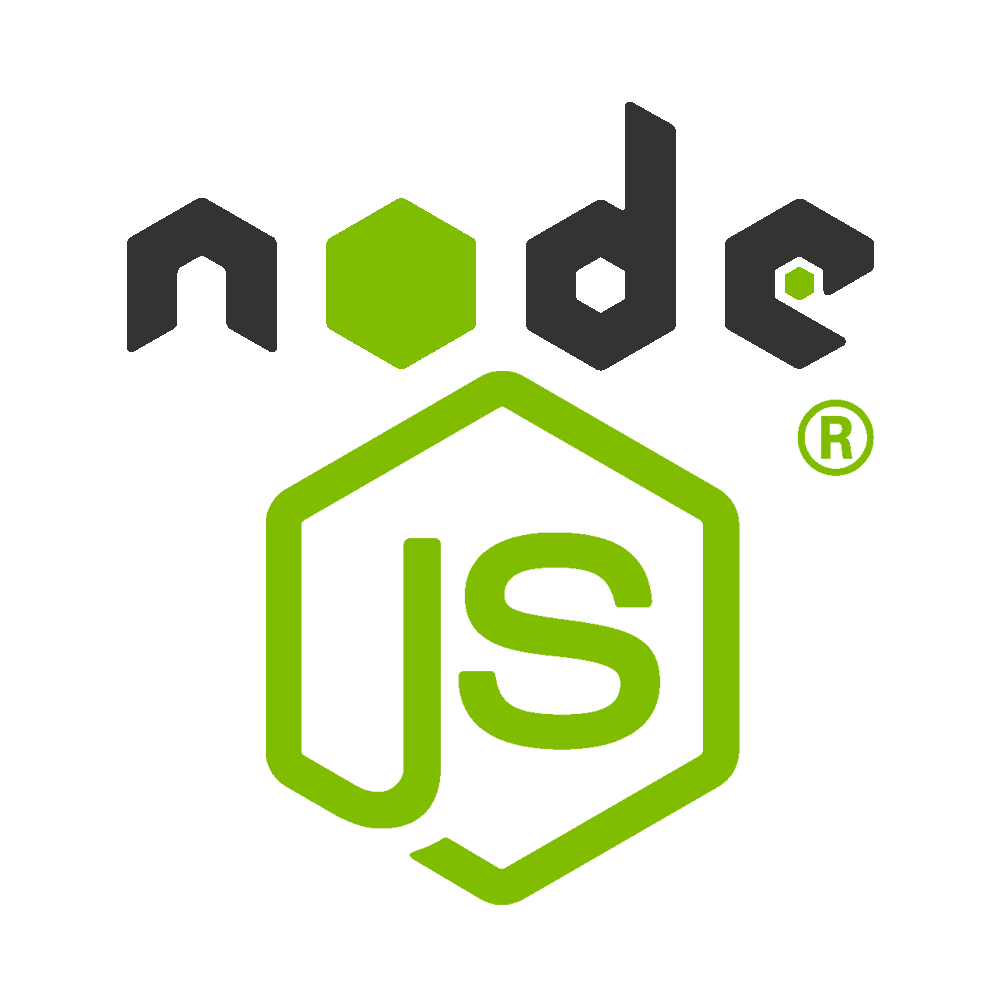 Дистрибутив node.js
назначение, 
установка, 
основные приемы работы, 
особенности серверного исполнения JavaScript.
Серверное программирование
Node.js — это опенсорсная кроссплатформенная среда выполнения для JavaScript, которая работает на серверах.
Построена на базе JavaScript движка V8 от Google, который используется в браузере Google Chrome.
Серверное программирование
Преимущества
Скорость
Простота
JavaScript
Движок V8
Асинхронность
Библиотеки
Серверное программирование
Первое Node.js-приложение

Создадим веб-сервер. Для того чтобы запустить этот код, сохраните его в файле server.js и выполните в терминале такую команду:
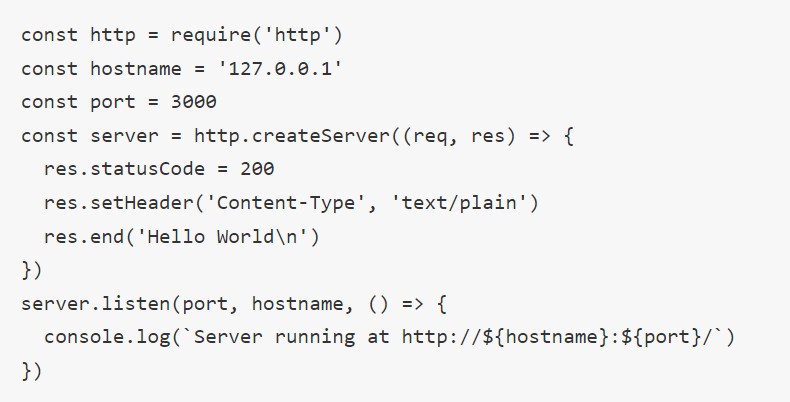 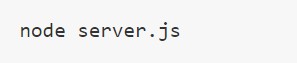 Для проверки сервера откройте какой-нибудь браузер и введите в адресной строке http://127.0.0.1:3000, то есть — тот адрес сервера, который будет выведен в консоли после его успешного запуска. Если всё работает как надо — на странице будет выведено «Hello World».
https://habr.com/ru/companies/ruvds/articles/422893/
Серверное программирование
История

▍2009
Появление Node.js
Создание первого варианта npm.
▍2010Появление Express.
Появление Socket.io.
▍2011Выход npm 1.0.
Большие компании, такие, как LinkedIn и Uber, начали пользоваться Node.js.
▍2012Быстрый рост популярности Node.js.
▍2013Появление Ghost, первой крупной платформы для публикаций, использующей Node.js.
Выпуск Koa.
▍2014В этом году произошли драматические события. Появился проект IO.js, являющийся форком Node.js, целью создания которого, кроме прочего, было внедрение поддержки ES6 и ускорение развития платформы.
▍2015Основание организации Node.js Foundation.
Слияние IO.js и Node.js.
В npm появляется возможность работать с приватными модулями.
Выход Node.js 4 (надо отметить, что версий 1, 2 и 3 у этой платформы не было).


▍2016Инцидент с пакетом left-pad.
Появление Yarn.
Выход Node.js 6.
▍2017В npm начинают больше внимания уделять безопасности.
Выход Node.js 8
Появление поддержки HTTP/2.
V8 официально признают в качестве JS-движка, предназначенного не только для Chrome, но и для Node.
Еженедельно осуществляется 3 миллиарда загрузок из npm.
▍2018Выход Node.js 10.
Поддержка ES-модулей.
Экспериментальная поддержка mjs.
Серверное программирование
Менеджер пакетов NPM
Npm - это менеджер пакетов, который управляет модулями и зависимостями проекта. В Node.js npm уже имеется по умолчанию, поэтому его отдельная установка не требуется.

Node.js npm также избавляет разработчика от необходимости хранить все используемые сторонние модули в удаленных репозиториях. За это отвечает файл package.json.
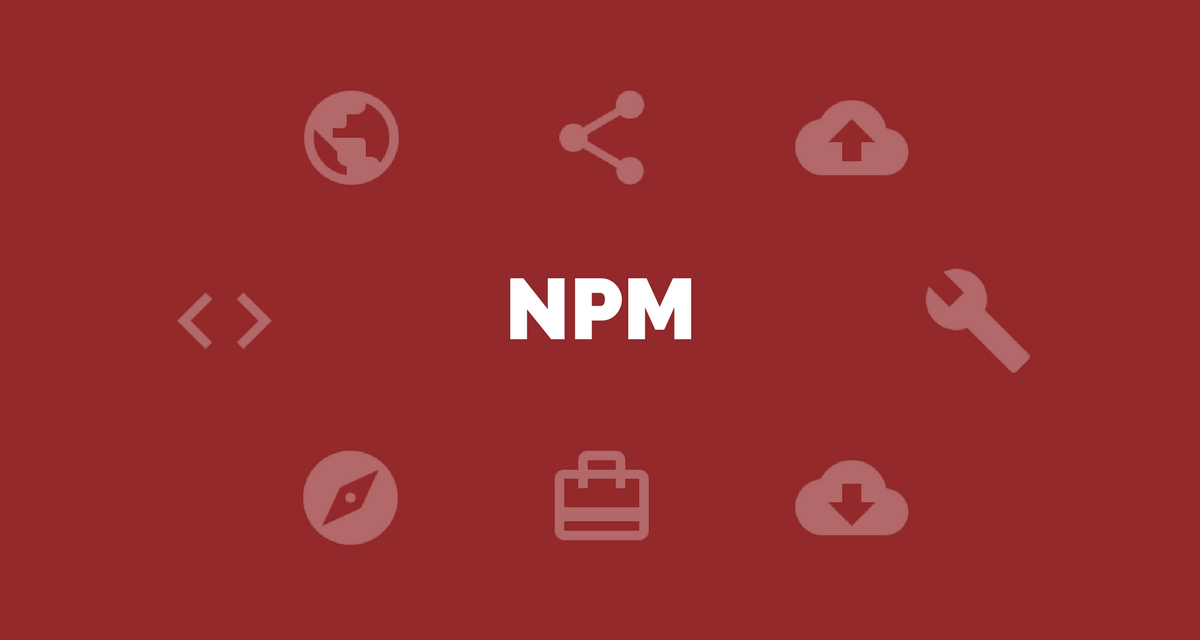 https://nodejsdev.ru/guides/webdraftt/npm/
Серверное программирование
package.json
В npm файл package.json используется для описания модулей, от которых зависимо ваше приложение, и содержит ряд метаданных о приложении.

Структура файла:
name - название приложения;
version - версия;
description - описание;
main - главный файл приложения, который отвечает за его запуск (хорошей практикой считается давать название app.js или index.js);
scripts - объект, описывающий команды, которые часто приходится выполнять в процессе разработки и упрощающий их использование;
repository - ссылка на Git репозиторий, где хранится проект;
keywords - массив ключевых слов, по которым будет осуществляться поиск модуля на сайте npm (если он будет там опубликован);
author - разработчик;
license - лицензия, под которой будет распространяться приложение.
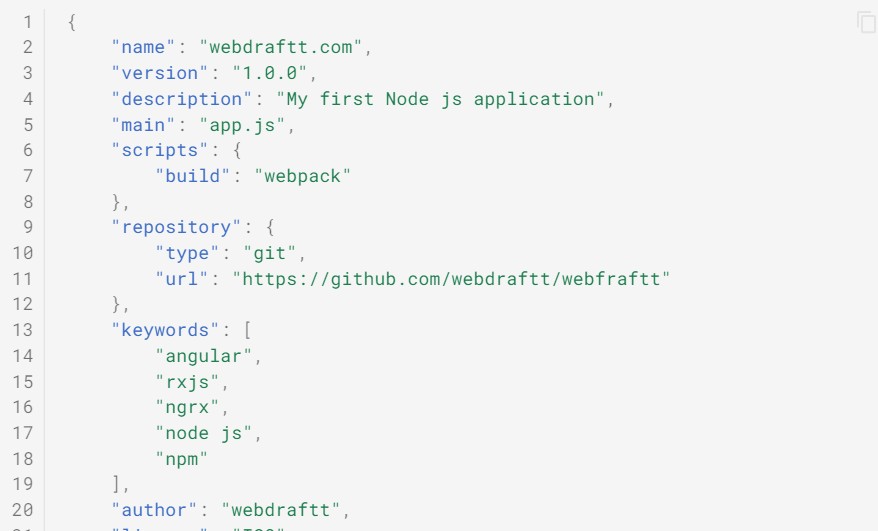 Серверное программирование
Управление модулями npm¶
Модули - это приложения, которые реализовывают некоторый функционал и могут быть использованы для разработки более сложных приложений. 

Например, для создания App React нужно выполнить команду:

npm install -g create-react-app

После установки модуля с --save в package.json появится объект dependencies со списком зависимостей вашего проекта.
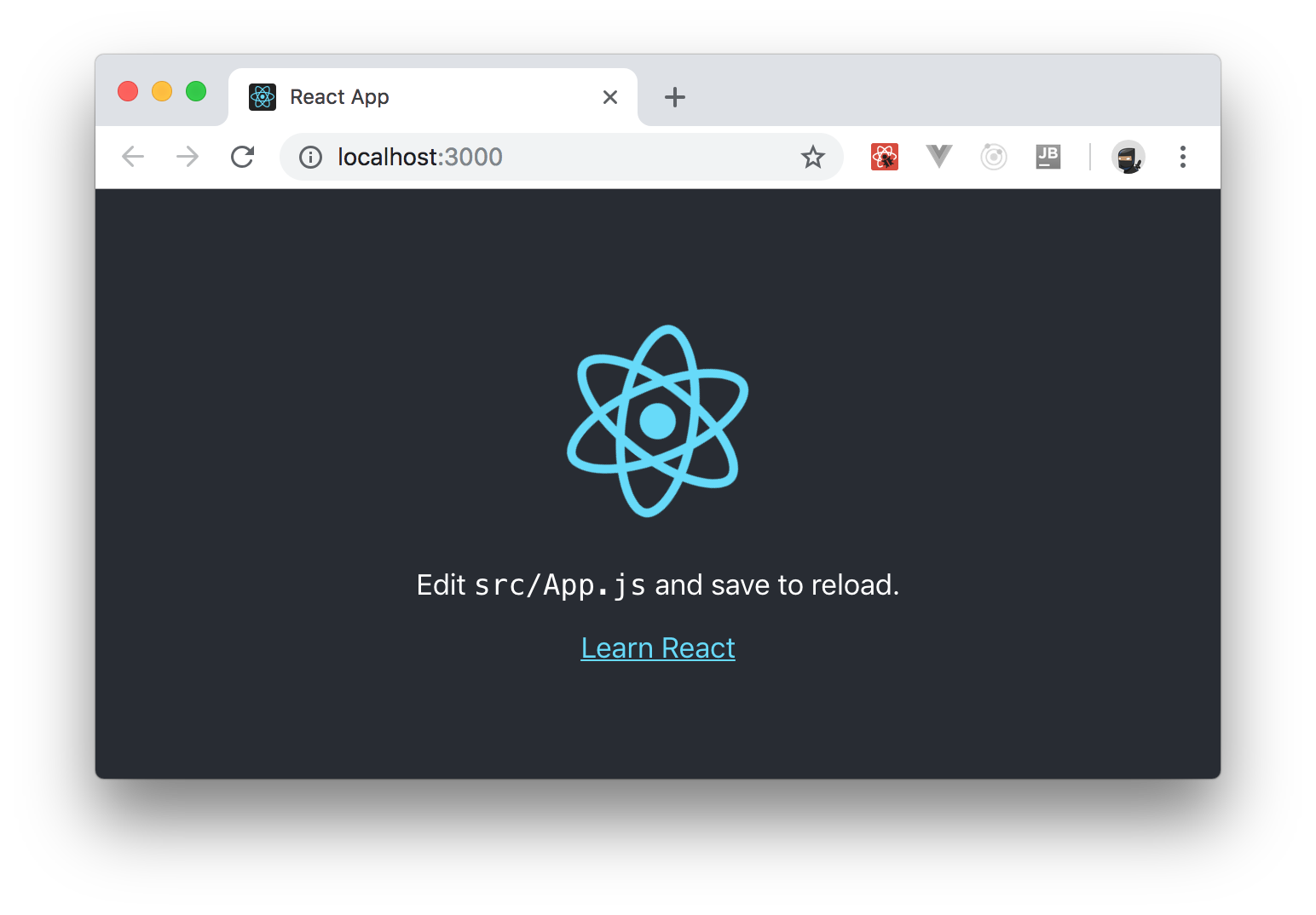 Серверное программирование
JSON
JSON (JavaScript Object Notation) – это текстовый формат представления данных в нотации объекта JavaScript. Предназначен JSON, также как и некоторые другие форматы такие как XML и YAML, для обмена данными.

В JSON, в отличие от XML и YAML, данные организованы также как в объекте JavaScript. Но JSON – это не объект, а строка. При этом не любой объект JavaScript может быть переведён один к одному в JSON. Например, если у объекта есть методы, то они при преобразовании в строку JSON будут проигнорированы и не включены в неё.
Серверное программирование
Структура формата JSON
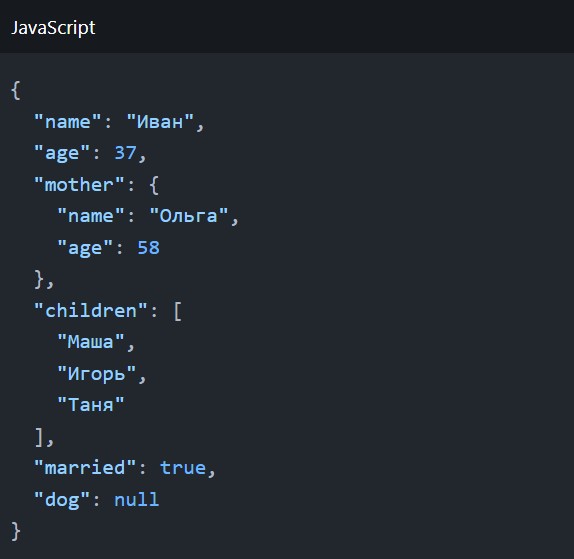 Серверное программирование
Работа с JSON в JavaScript
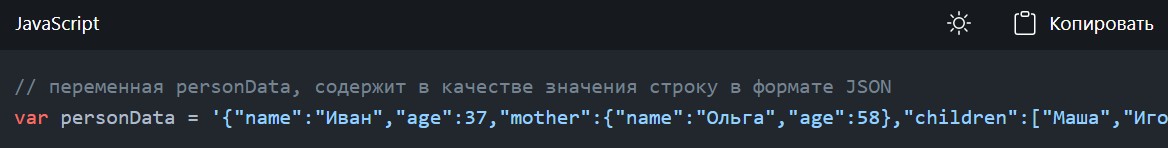 Парсинг JSON
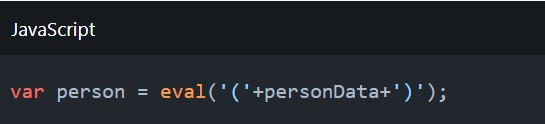 Серверное программирование
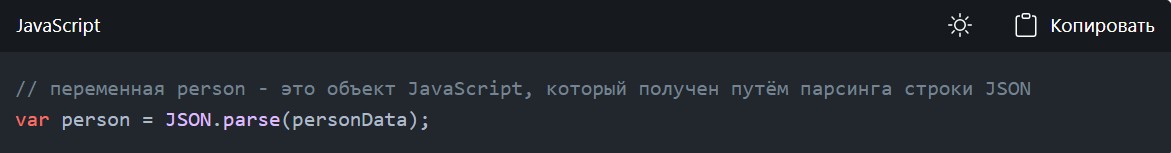 Конвертирование объекта JavaScript в строку JSON
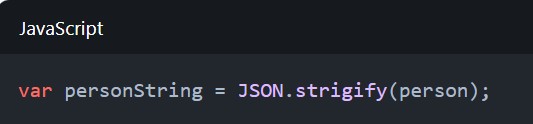 Серверное программирование
Преимущества формата JSON
удобные и быстрые в работе методы, предназначенные для конвертации (парсинга) строки JSON в объект JavaScript и обратно;

понятная и простая структура данных;

очень маленький размер по сравнению с другими форматами данных (например XML). Это связано с тем, что формат JSON содержит минимальное возможное форматирование, т.е. при его написании используется всего несколько специальных знаков. Это очень важное преимущество, т.к. данные представленные в формате JSON будут быстрее загружаться, чем, если бы они были бы представлены в других форматах.
Серверное программирование
Сравнение форматов JSON и XML
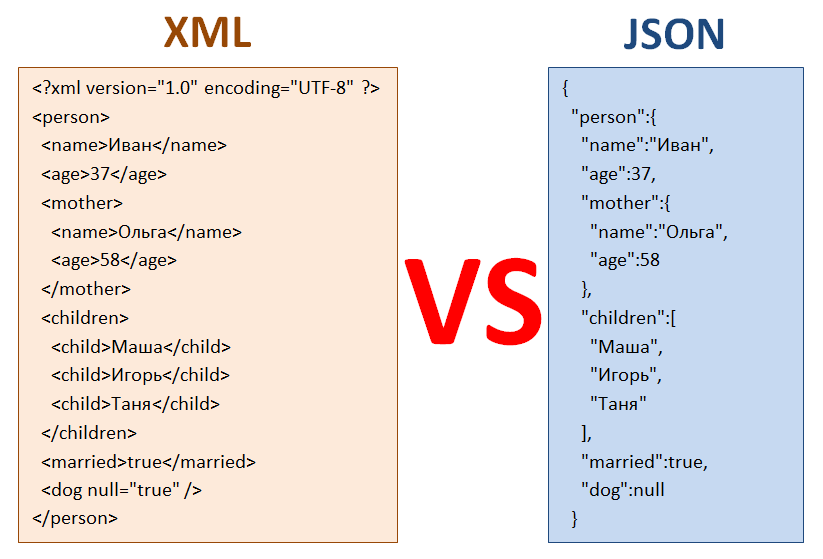 При передаче некоторых данных размер JSON будет значительно меньше, чем размер XML.
JSON имеет более удобные методы конвертации в структуры данных JavaScript, чем XML.
JSON более просто создавать, чем XML.
Серверное программирование
Фреймворк Express.js
Express представляет собой популярный веб-фреймворк, написанный на JavaScript и работающий внутри среды исполнения node.js.

 Это — один из самых популярных легковесных фреймворков, используемых при создании веб-приложений для node.
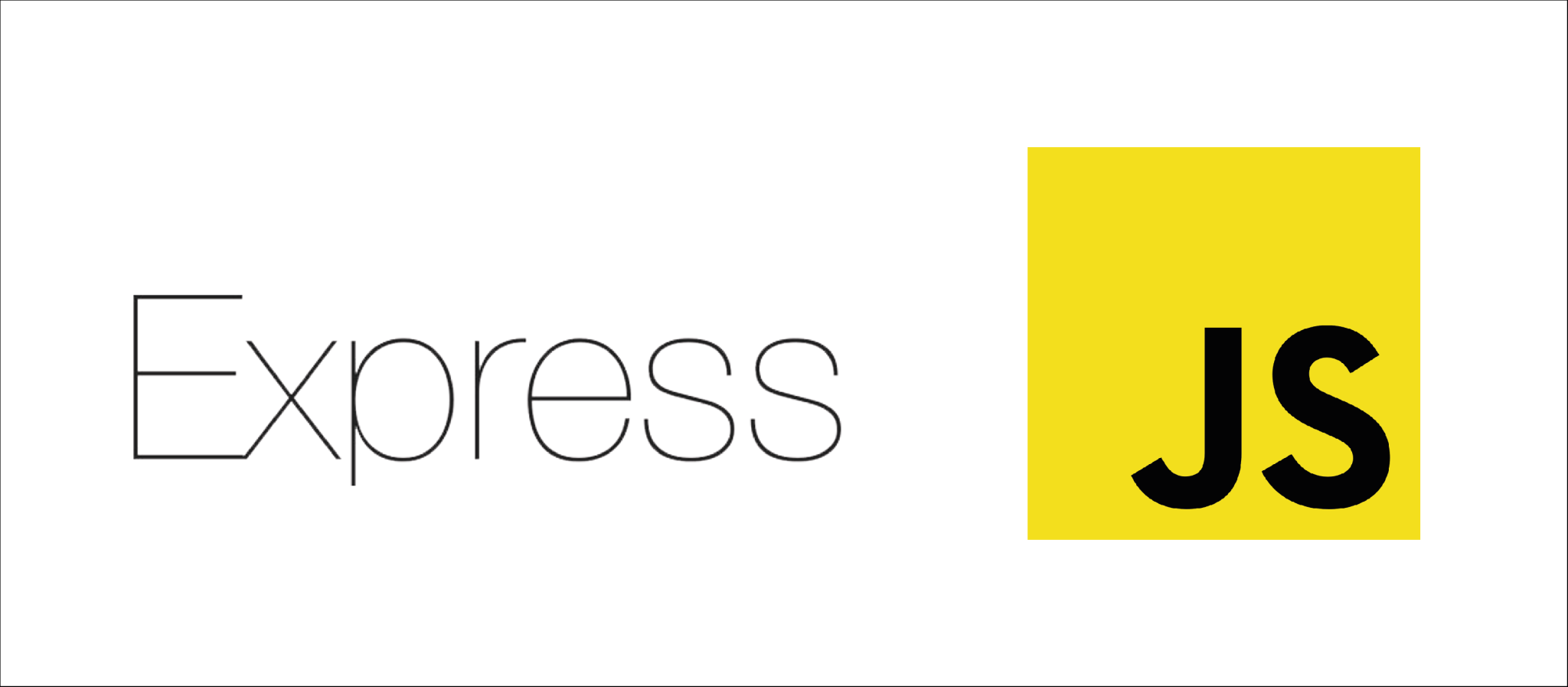 Серверное программирование
Базовый пример использования express
Этот код запускает новый HTTP-сервер на порту 3000 и отправляет ответ Hello World! на запросы, поступающие по маршруту GET /. Если не вдаваться в подробности, то можно выделить четыре стадии происходящего, которые мы можем проанализировать:
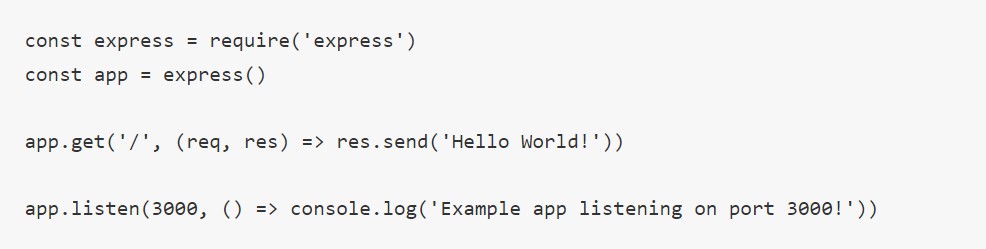 Создание нового приложения express.
Создание нового маршрута.
Запуск HTTP-сервера на заданном номере порта.
Обработка поступающих к серверу запросов.
Серверное программирование
Создание нового приложения express
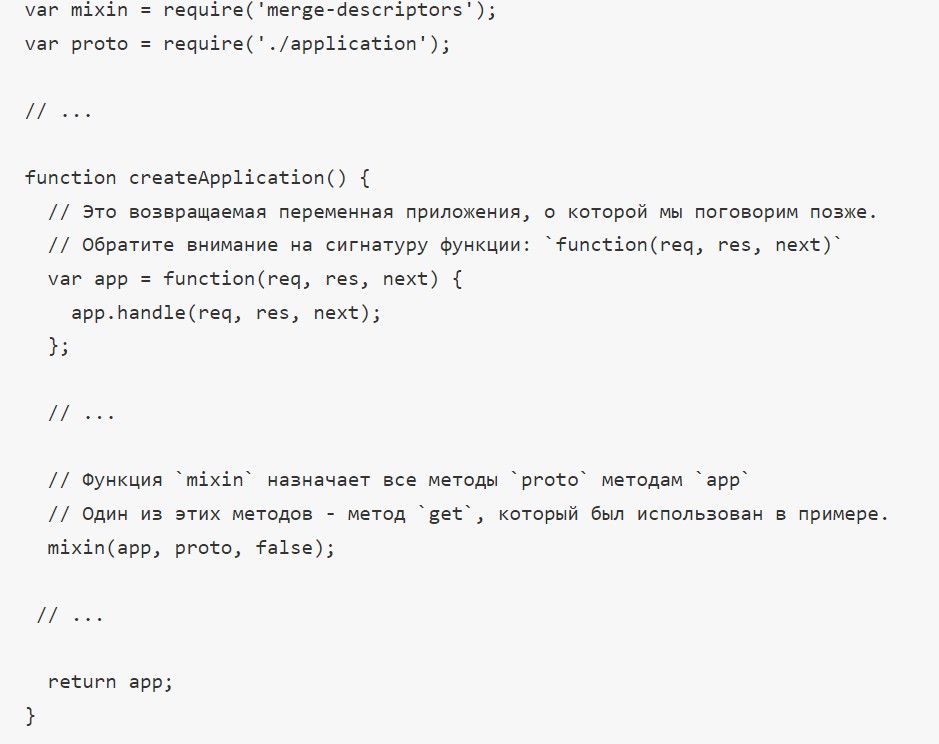 Команда var app = express() позволяет создать новое приложение express. Функция createApplication из файла lib/express.js является функцией, экспортируемой по умолчанию, именно к ней мы обращаемся, выполняя вызов функции express().
Серверное программирование
Серверный фреймворк FastAPI
основные характеристики, 
приемы работы, 
создание простого сервера.
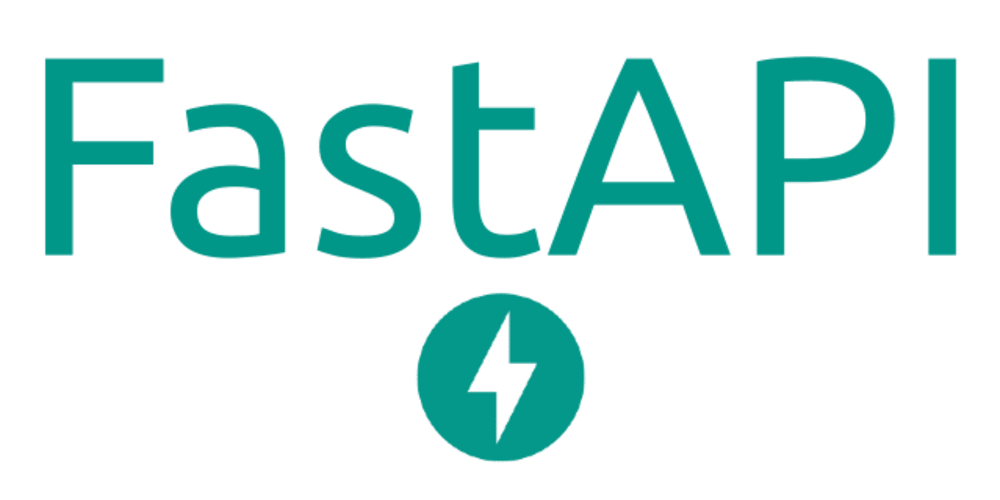 Серверное программирование
Почему стоит выбрать фреймворк FastAPI для своего проекта
FastAPI — это фреймворк для создания лаконичных и довольно быстрых HTTP API-серверов со встроенными валидацией, сериализацией и асинхронностью. Стоит он на плечах двух других фреймворков. Работой с web в FastAPI занимается Starlette, за валидацию отвечает Pydantic.
Starlette — новый, шустрый и классные фреймворк, реализующий подход ASGI.
Серверное программирование
Важные причины выбрать FastAPI:
Асинхронность
Типизированность
Встроенная документация (Swagger)
Применение websockets
Когда стоит использовать FastAPI
Когда в вашем проекте нужна производительность и она должна быть выше, чем у других фреймворков — например, Django.
Когда в вашем проекте нужна асинхронность.
Если вы в проекте используете запросы к другим сервисам (использование асинхронных http-запросов).
Если хотите использовать websockets из коробки.
Серверное программирование
Приемы работы
Содержимое main.py
Установка FastAPI
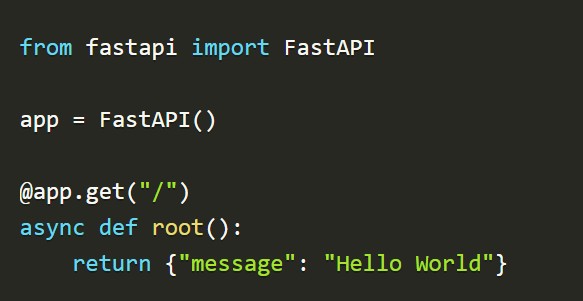 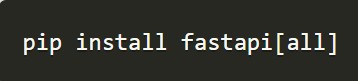 Серверное программирование
Приемы работы
Первый запуск приложения
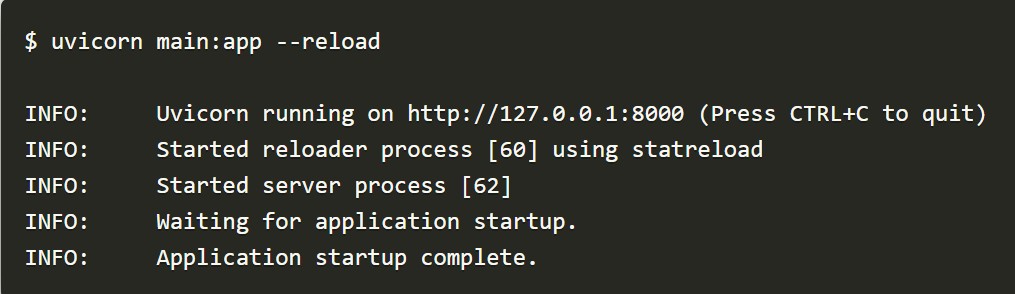 Проверка работы
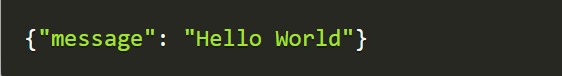 Серверное программирование
Выводы по теме:
Дистрибутив node.js 
Серверные фреймворки
Фреймворк Express.js
Серверный фреймворк FastAPI